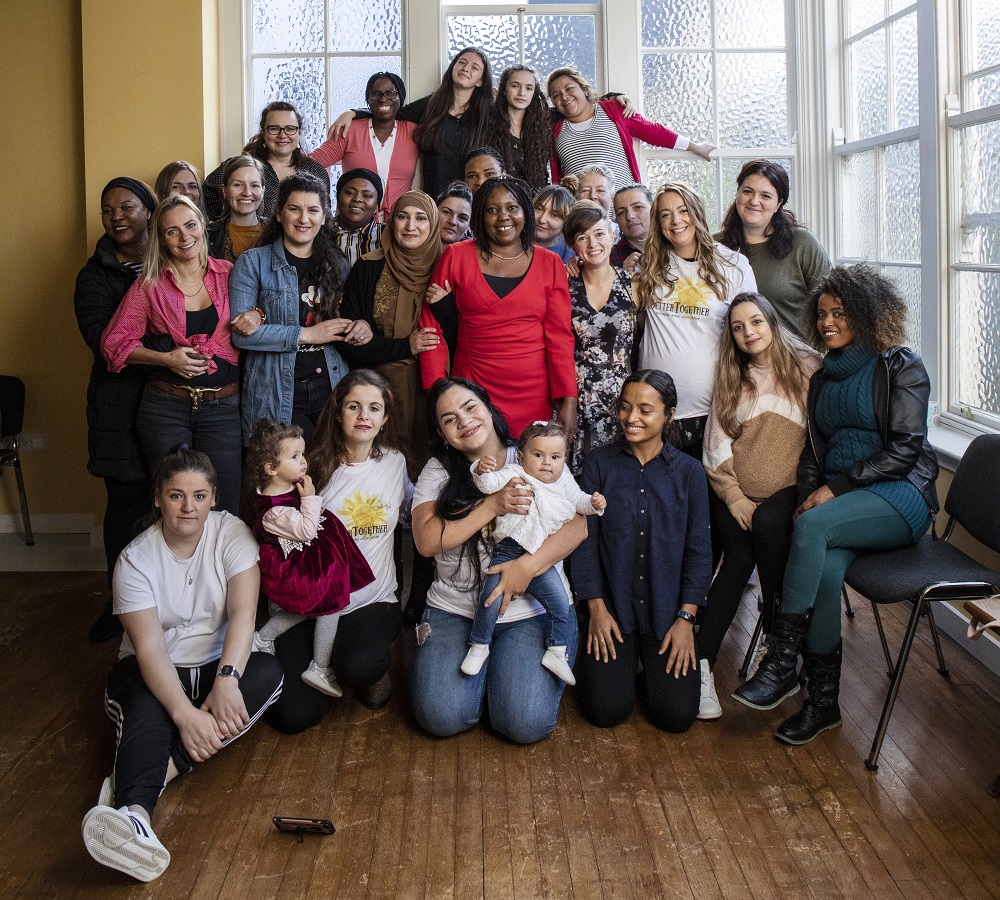 Civic and Community Engagement
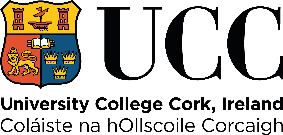 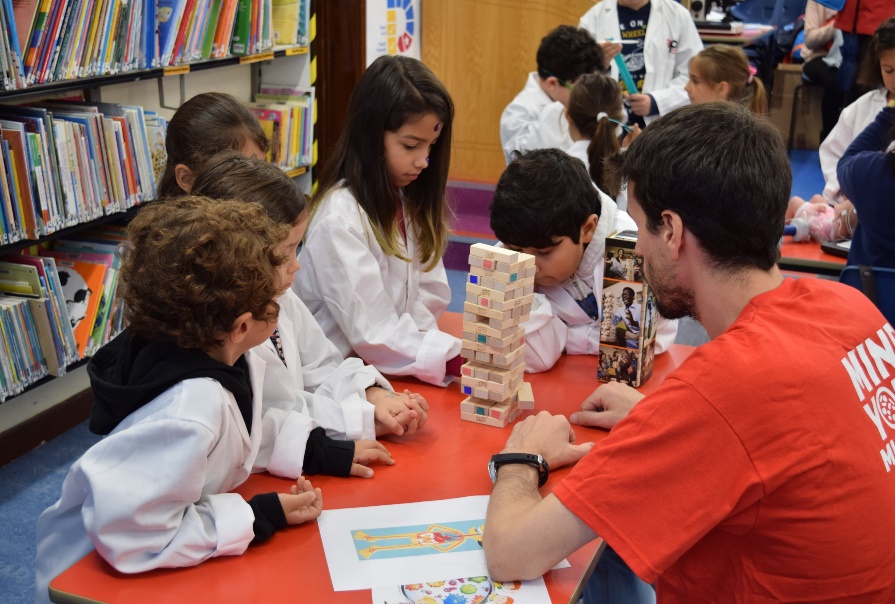 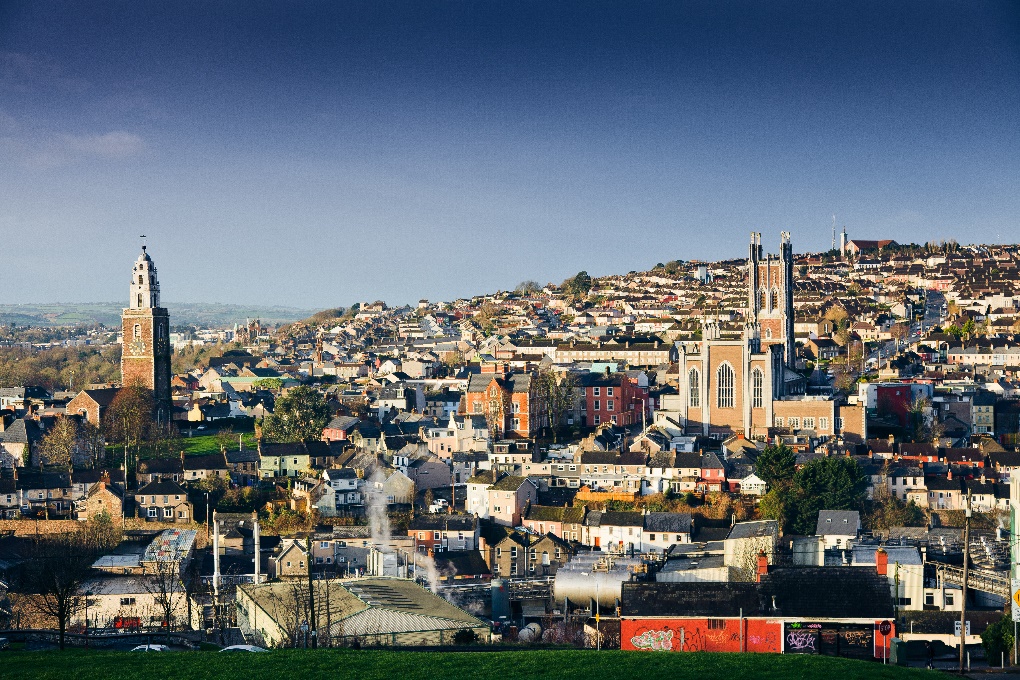 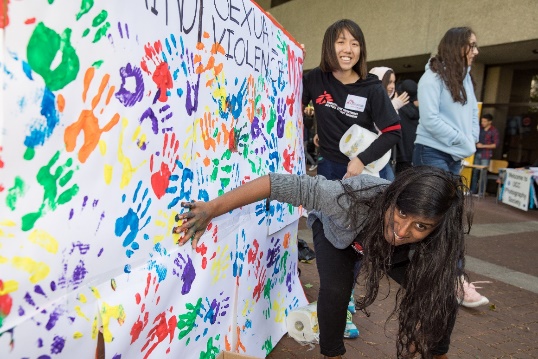 Civic Engagement in the Curriculum
Quick Introduction
Dr Ruth Hally
Civic and Community Engaged Learning Officer 
CIRTL, Teaching and Learning Office.
Quick Introduction
Your name, your research area, and

What’s your impression/understanding of civic and community engagement?
What and Why Civic Engagement in H.Ed?
The world is on fire…let’s work together
The 3rd mission (public money, public good)
To engage staff and students with critical issues
Action the Sustainable Development Goals and Education for Sustainable Development
What is Community Engaged Learning?
[Speaker Notes: Play until 1.40
This is just one rationale as to WHY get involved in CE. You could look to many different sources to]
Examples of CEL
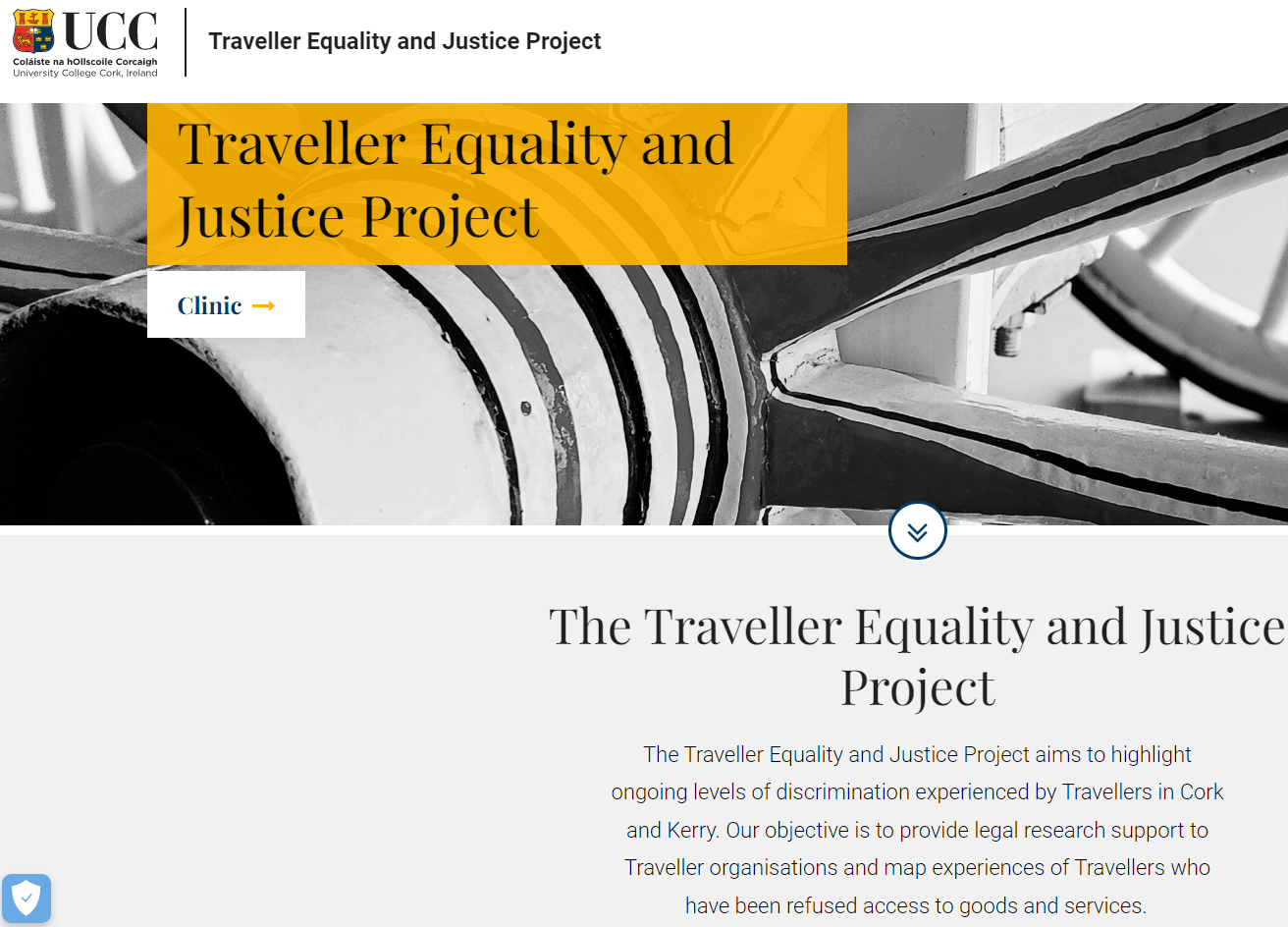 Examples of CEL
Thank you
ruth.hally@ucc.ie